BÀI 9THỰC HÀNH THÍ NGHIỆM HÓA HỌC ẢO
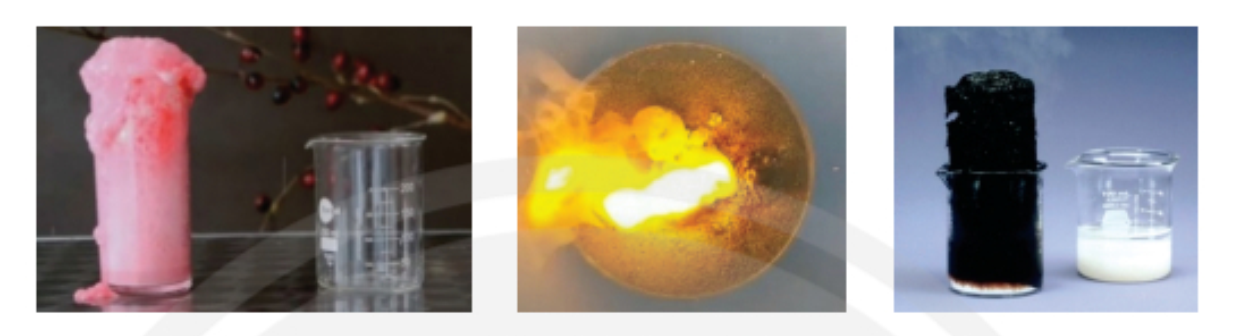 BÀI 9THỰC HÀNH THÍ NGHIỆM HÓA HỌC ẢO
1. GIỚI THIỆU VỀ PHẦN MỀM THÍ NGHIỆM ẢO
2. THỰC HÀNH THÍ NGHIỆM HOÁ HỌC ẢO BẰNG PHẦN MỀM YENKA
3. THỰC HÀNH THÍ NGHIỆM HOÁ HỌC ẢO BẰNG PHẦN MỀM PhET
4. BÀI TẬP VẬN DỤNG
BÀI 9THỰC HÀNH THÍ NGHIỆM HÓA HỌC ẢO
1. GIỚI THIỆU VỀ PHẦN MỀM THÍ NGHIỆM ẢO
ChemLab (Portable Virtual Chemistry Lab) 
https://www.modelscience.com/cl20_evl.exe
Có thể sử dụng để tiến hành một số thí nghiệm: 
- với những chất độc hại 
- không an toàn.
Yenka (phiên bản cũ là Crocodile Chemistry) 
https://download.com.vn/download/yenka-25670
PhET
https://phet.colorado.edu/vi/
minh hoạ bài học một cách trực quan 
có thể tương tác trực tuyến.
BÀI 9THỰC HÀNH THÍ NGHIỆM HÓA HỌC ẢO
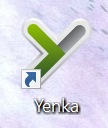 2. THỰC HÀNH THÍ NGHIỆM HOÁ HỌC ẢO BẰNG PHẦN MỀM YENKA
NHIỆM VỤ
Câu 1: Từ giao diện của phần mềm, nêu những thành phần chính của các vùng trên giao diện phần mềm. Kho các bài thí nghiệm (open-online hay open-local) có vai trò gì cho người sử dụng?
Câu 2: Tìm hiểu cách sử dụng các thanh công cụ trong phần mềm Yenka
Câu 3: Từ các bước sử dụng thẻ Open-local, hãy thực hiện mô phỏng thí nghiệm “ Định nghĩa tốc độ phản ứng” (Definition of reaction rate) trong mục “ tốc độ phản ứng” (Reaction rates).
Câu 4: Từ kết quả thí nghiệm “Surface area and rate”, hãy cho biết:
a. Mục đích sử sụng các quả bóng có hình khác nhau trong thí nghiệm?
b. Tốc độ thoát khí ở ống nghiệm nào nhanh nhất, ở ống nghiệm nào chậm nhất?
c. Diện tích bề mặt ảnh hưởng như thế nào đến tốc độ phản ứng?
Câu 5: Sử dụng thẻ Open-local để mô phỏng thí nghiệm “acid and base”. Phân tích và lí giải kết quả của thí nghiệm.
Câu 6: Chọn hóa chất, dụng cụ và thực hiện thí nghiệm điều chế khí sulfur dioxide từ sulfur và oxygen.
Câu 7: Sử dụng thẻ New để mô phỏng thí nghiệm copper (II) oxide tác dụng với 10 ml dung dịch hydrochloric acid 1M. Nêu hiện tượng và viết phương trình hóa học của phản ứng giữa các chất.
BÀI 9THỰC HÀNH THÍ NGHIỆM HÓA HỌC ẢO
3. THỰC HÀNH THÍ NGHIỆM HOÁ HỌC ẢO BẰNG PHẦN MỀM PhET
https://phet.colorado.edu/vi/
NHIỆM VỤ
Câu 8: Thực hành thí nghiệm “dung dịch acid-base” bằng phần mềm PhET.
a. Hiển thị các dung dịch dưới dạng phân tử hoặc đồ thị
b. Thực hiện thí nghiệm với các dụng cụ khác nhau được cung cấp trong mô phỏng.
c. Ghi lại kết quả của thí nghiệm.
d. Nhận xét về giá trị pH của dung dịch acid-base.
BÀI 9THỰC HÀNH THÍ NGHIỆM HÓA HỌC ẢO
4. BÀI TẬP VẬN DỤNG
1/ Sử dụng cửa sổ Open - local của phần mềm Yenka nghiên cứu về mưa acid. Rút ra kết luận từ kết quả thí nghiệm.
2/ Sử dụng thẻ Open - local của phần mềm Yenka, thực hiện thí nghiệm ảnh hưởng của nhiệt độ lên tốc độ phản ứng “Temperature and rate”. Phân tích và lí giải kết quả của thí nghiệm.
3/ Hãy thiết kế thí nghiệm (thẻ New): Phản ứng của dung dịch iron(ll) chloride 1 M (FeCl2) với dung dịch potassium hydroxide 1 M (KOH).
Ghi rõ các bước chuần bị hoá chất, dụng cụ, cách tiến hành thí nghiệm.
Nêu hiện tượng xảy ra và giải thích.
4/ Thực hành thí nghiệm “Hình dạng phân tử” bằng phần mềm PhET. Rút ra kết luận từ kết quả thu được.